1
Tudásbázis követelmények a digitális korszakbanGyulay Tibor tudásmenedzsment szakértő előadása
„A tacit (avagy a hallgatólagos tudás) jövője a negyedik ipari forradalom során”című MTA konferencián
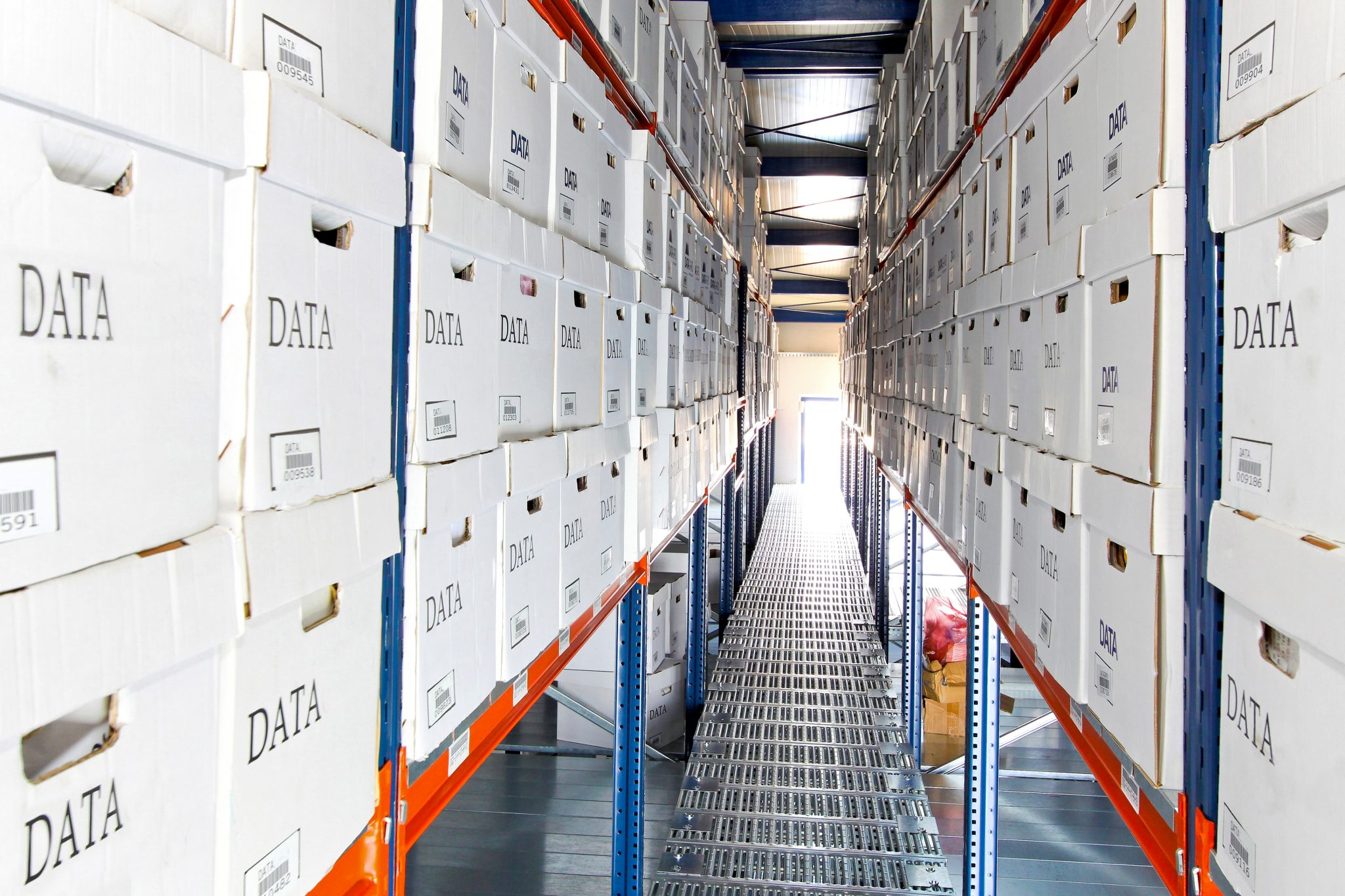 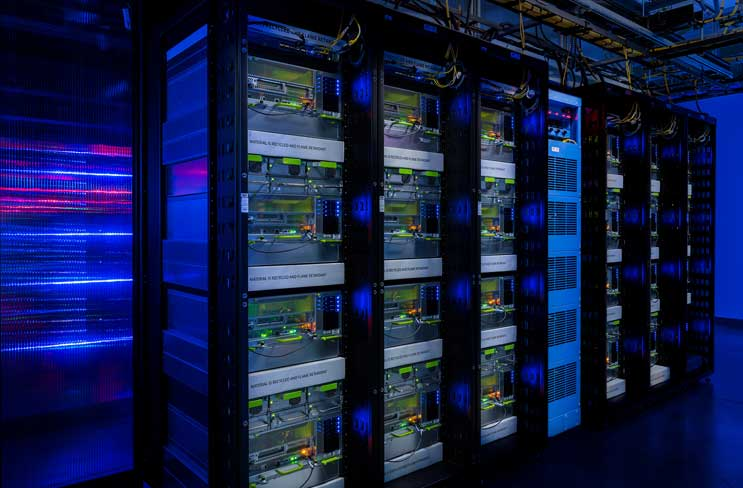 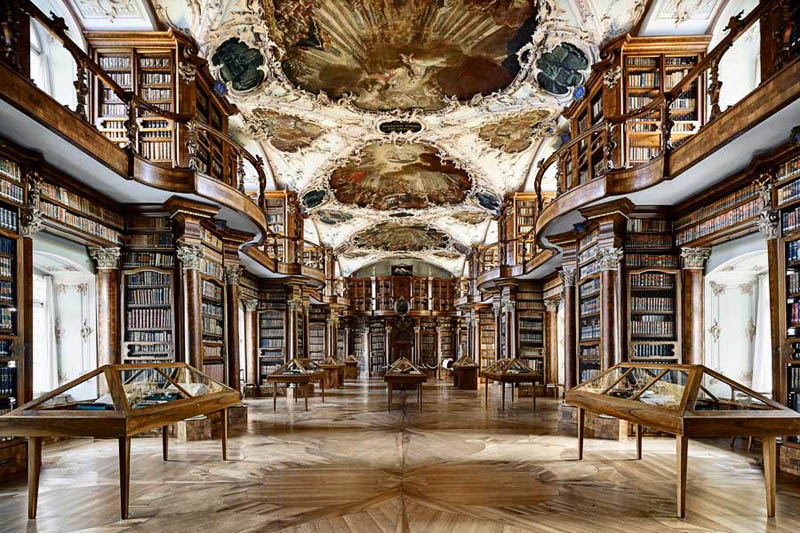 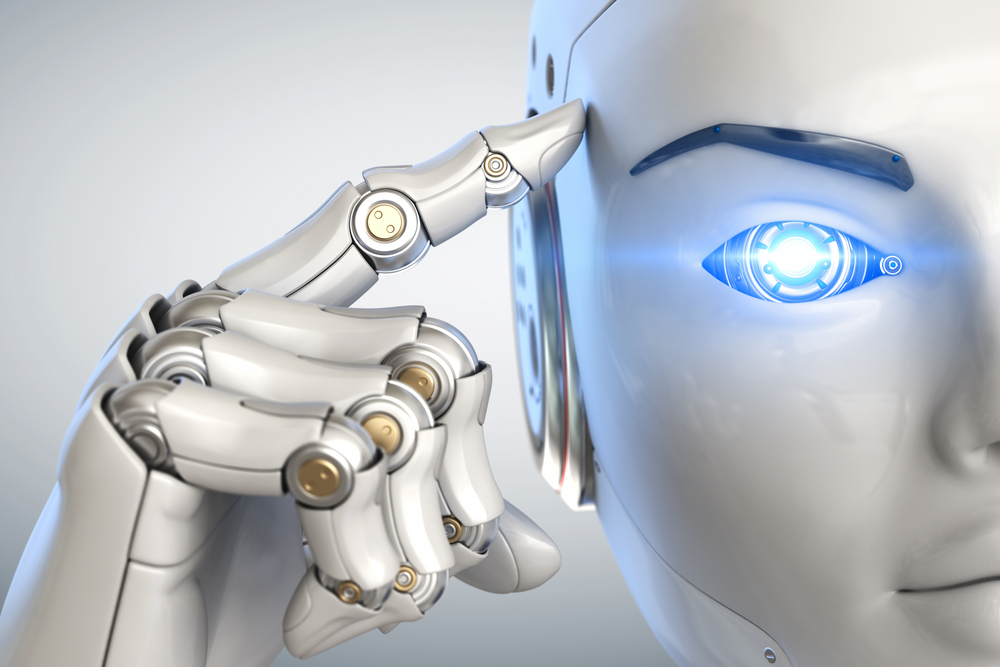 2
Tudásbázis szerepe a TM-ben
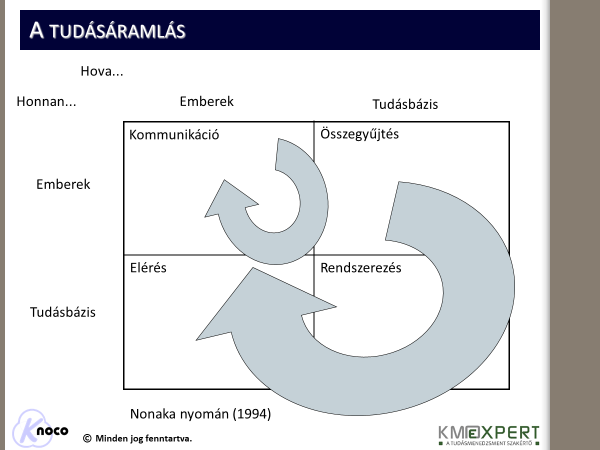 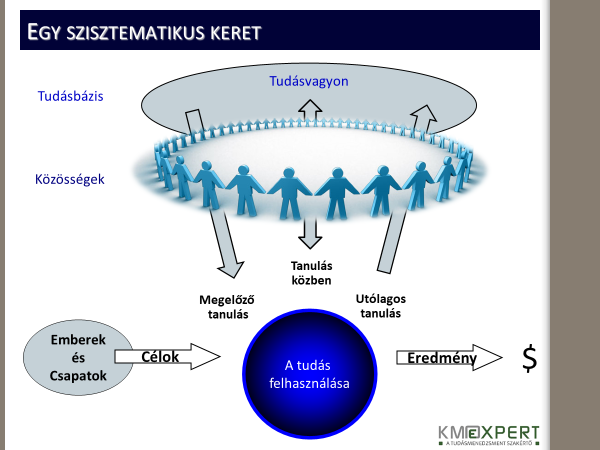 3
Személyes kapcsolódás
Több, mint 30 év az oktatásban, tanácsadásban.
Úttörő szerep a tudásmenedzsment tanácsadásban. Sikeres nagyvállalati projektek.
Új kihívás a tudásbázisokkal kapcsolatban:
A technológia nem megkerülhető!
A mesterséges intelligencia (MI) erősödő szerepe
TM tanácsadó szerepe
 Pontosan ismerni a technológia lehetőségeit.
Megfogalmazni a TM elvárásokat a tudásbázissal szemben.
4
Mit értünk tudásbázis alatt?
Sokféle kifejezéssel találkozunk ebben a fogalomkörben:
Tudás készlet
Tudásvagyon
Tudástőke
Tudástár, dokumentumtár
Tudás kincs
…

Amire mi gondolunk tudásbázis alatt:
A szervezeti tudás kezelésére szolgáló rendszer, ahol a szervezet a birtokában lévő tudáselemeket gyűjti, kezeli, megosztja...
[Speaker Notes: „Saját”, a használt tudás elkülönített, kezelt része.]
5
6
A tudásbázis funkciói
Fő funkció: szervezeti tudás bevethetősége!
Tudás begyűjtés 
Tudás kezelés
Validálás, aktualizálás
„CSOMAGOLÁS”
Implicit  Explicit
Új tudás előállítása???
Felhasználók véleménye 
Egyéni, közös tudások
Elérés biztosítása
Push és pull megosztás
Jogosultság
Bárhonnan elérhető
(Kommunikációs felület)
Követés, irányítás
Szerepek
Követhetőség (Felhasználás, változások, lejárt tartalmak…)
Ösztönzés, motiváció
7
Elvárások a tudásbázissal szemben(a funkciók teljesülése mellett)
Szerves beépülés az értéktermelő folyamatokba
Könnyen kezelhető
„Sexy”, divatos
Hiteles
Mobil barát
„Egy kapus” (duplikációk, ellentmondások…)
Korszerű technológiát alkalmazzon (pl. MI vagy AI)
8
MI alkalmazása a tudásbázisoknál
Nem teljesen új gondolat (szakértői rendszerek 30 éve is voltak)
A legértékesebb szakértők idejének felszabadítása (egyszerű, gyakran ismétlődő kérdésekre a „gép” adja a választ)
Az emberi feldolgozó képesség dimenzionális korlátainak meghaladása.
Kellően nagyszámú tranzakció esetén: tisztán gépi tanulás.
Hibrid rendszerek: a senior szakértők segítségével tanul a rendszer.
TM 4.0: ember és gép együttműködése a tudásciklus minden elemében
Tudás begyűjtés: adatok (öntanuló) feldolgozás
Tudáskezelés (validálás, átalakítás, aktualizálás…)
Tudás megosztás (chatbot, hibrid chat…)
9
Elkötelezettek vagyunk a korszerű tudásbázisok építésében
Szakértő partnereinkkel azon dolgozunk, hogy ügyfeleink számára legkorszerűbb tudásbázist építsük fel (alakítsuk át), szükség szerint a mesterséges intelligencia alkalmazásával
Az előadás anyaga elérhető lesz a honlapunkon is!Honlap: www.kmexpert.huÉrdemes feliratkozni a TM hírlevélre ugyanott!Közösségi oldalunk: facebook.com/KMexperte-mail: gyulay.tibor@kmexpert.hu